Particularități ale unui text poetic ce reflectă prelungiri ale clasicismului și romantismuluiDe demult...				de Octavian Goga
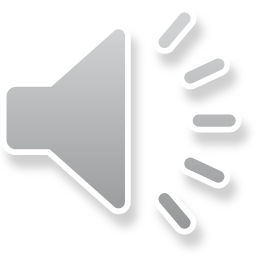 Prof. Ștefănuț Alin
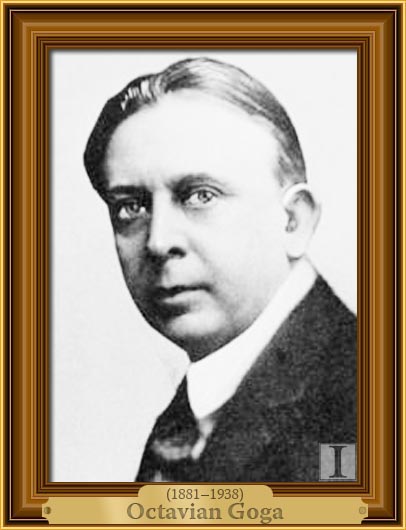 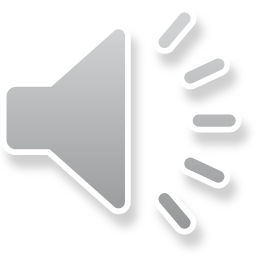 Contextul apariției
Trăsături ale poeziei, care ilustrează prelungiri ale clasicismului și ale romantismului
Tema poeziei
Elemente de structură și de compoziție (titlul, incipitul, lirismul, compoziția)
Imagini poetice sugestive
    Sugestie de concluzie
Conținutul prezentării
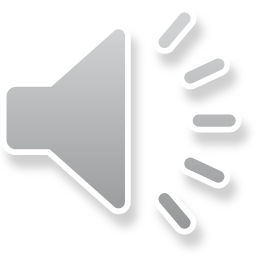 Poezia de la sfârșitul secolului al XIX-lea și începutul secolului al XX-lea nu poate fi încadrată într-un curent literar, întrucât nu se subordonează unei singure formule estetice, ci reflectă o serie de prelungiri ale clasicismului și ale romantismului. 

Poezia „De demult...” face parte din al doilea volum de versuri publicat de Octavian Goga, „Ne cheamă pământul” (1909), și caracterizează universul liricii sale, care depășește impasul (blocajul) poeziei vremii lui.
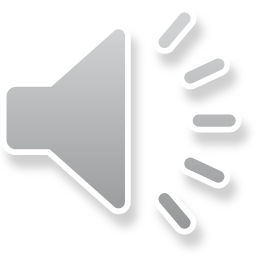 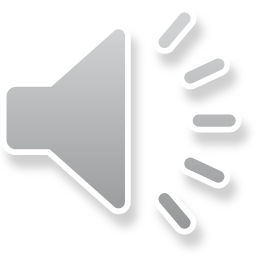 Precizarea unor trăsături ale poeziei, care ilustrează prelungiri ale clasicismului și ale romantismului
	Ca specie literară, poezia „De demult...” este o elegie - specie a genului liric în care sunt exprimate sentimente de melancolie, de tristețe, de jale – caracterizată prin mesianism romantic, prin tonalitatea tristă a imaginii satului stăpânit de jale, precum și prin suferințele unei colectivități asuprite și prin sentimentul înstrăinării. În artă, mesianismul exprimă dorința scriitorului de a deveni purtătorul de cuvânt al celor asupriți (oprimați), anunțând (profetic) o schimbare plasată într-un viitor incert.
	Motive romantice precum noaptea, clopotul, strunga compun un cadru nocturn specific romantismului. Poezia se apropie de clasicism prin valoarea morală a portretului preotului, prin stilul epistolar și prin abordarea formulei lirismului obiectiv, care implică o estompare (ștergere) a prezenței eului în discursul liric și folosirea persoanei a treia.
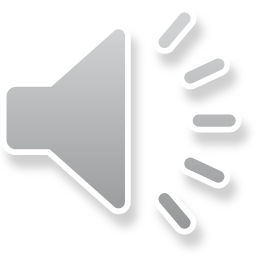 Tema poeziei este națională și socială: imaginea satului stăpânit de jale, de tristețe. Nefericirea tragică a unei colectivități este exprimată într-o scrisoare ce conține în rândurile sale toate suferințele îndurate de săteni, care își caută dreptatea la împărat. În cadrul dezvoltării temei, apar chipuri reprezentative pentru mediul rural: popa, cei patru „juzi” (primari), mesagerul (fosta cătană Radu Roată).
Tema poeziei
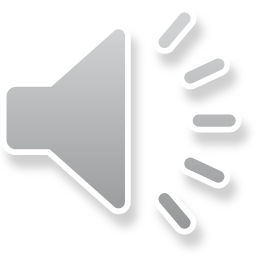 Titlul poeziei - „De demult...” - este unul analitic, fiind format din construcția adverbială „de demult” care sugerează evocarea, rememorarea unor fapte și a unor personalități și care conturează dimensiunea temporală a imaginarului poetic surprins în text. Punctele de suspensie ce însoțesc titlul sugerează pătrunderea    într-un alt timp, readus în prezentul discursului liric cu ajutorul amintirii, al evocării. 

Versul incipit al poeziei - „Tot mai rar s-aud în noapte clopotele de la strungă” - are rolul de a crea o atmosferă de taină, întărită de cadrul temporal surprins, de regimul nocturn al imaginii poetice. Incipitul orientează lectura cititorului și asigură introducerea treptată în starea lirică. Titlul și incipitul țin de romantismul poeziei.
Elemente de structură și de compoziție
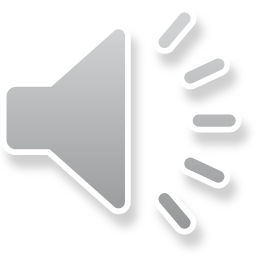 Lirismul întâlnit în poezie este obiectiv, discursul liric fiind construit la persoana a III-a, fapt ce sugerează absența intimității și tendința de generalizare proprie clasicismului. Exprimat gramatical prin pronume și verbe la persoana a III-a, lirismul obiectiv se caracterizează printr-o estompare (anulare) a eului liric în spațiul poeziei, care înlocuiește confesiunea din arta poetică „Rugăciune”, scrisă de Octavian Goga. Astfel, eul liric vorbește în numele unei colectivități reprezentate simbolic de instanțe precum: juzi, popa Istrate, jitarul Radu Roată, Ionuț al Floarii.
Elemente de structură și de compoziție
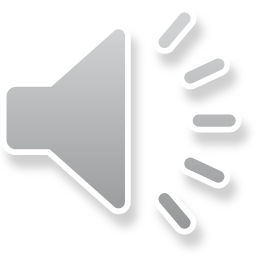 Compozițional, poezia este alcătuită din 34 de versuri, distribuite în distihuri, organizate în patru secvențe, în care liricul se îmbină cu narativul, cu relatarea de evenimente, aflate într-un raport de succesiune temporală. Prima secvență - corespunzătoare primelor patru versuri - amintește, prin descriere și prin portretul moral al preotului, de clasicismul românesc. Secvența a doua (versurile 5 - 20) valorifică stilul epistolar, tot de factură clasicistă, dar amintește și de romantism prin componenta patriotică și prin atitudinea revoltată. Secvența a treia (versurile 21 - 24) este o prelungire a celei de-a doua, iar secvența a patra (versurile 25 - 34) reprezintă finalul „istorisirii”. 

Relațiile de opoziție între noapte și zi sau între condiția țăranului din prezentul discursului liric și din trecut se regăsesc în cea de-a doua secvență lirică.
Elemente de structură și de compoziție
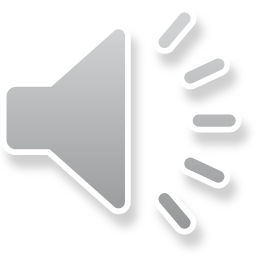 Versurile din prima secvență poetică amintesc de Cina cea de taină, de ultimele momente petrecute de Iisus cu apostolii înainte de a fi vândut (trădat): „Patru inși la popa-n casă țin azi sfat de vreme lungă”. Preotul satului, în casa căruia are loc adunarea și care scrie în numele juzilor, deci al colectivității, plângerea-scrisoare, este un factor de mobilizare a conștiințelor și un element ce exprimă speranța într-un viitor mai bun. 

	Formula de adresare utilizată în epistolă – „Luminate împărate!”, precum și cea de încheiere: „Punem degetul pe cruce și-ntărim și noi plânsoarea” amintesc de clasicism, iar conținutul epistolei adresate autorității statale supreme, împăratul, denunță nedreptățile, abuzurile, crima, spre a-i cere să le facă dreptate. Sfârșitul epistolei are caracter profetic, aceasta fiind scrisă în ziua de Sfântul Ilie, prorocul pedepsitor, cel revoltat împotriva stăpânirii.
Imagini poetice
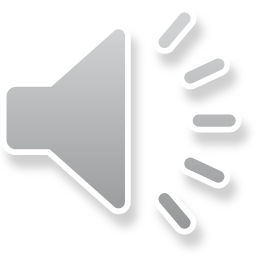 În secvența a treia imaginarului nocturn îi ia locul cel diurn, casei ca spațiu al retragerii i se opune fereastra, simbol al deschiderii și al perspectivei: „La fereastră-s zori de ziuă și pătrund încet în casă”. 


	În ultima parte a poeziei, cuvinte ce denumesc funcții și grade: „căprar”, „popa”, „jitar”, „împăratul”, precum și expresiile ce redau despărțirea: „cu mâna tremurată”, „le mijesc în gene stropii”, „fețele nemângâiate” contribuie la reconstrucția unei biografii afective a satului transilvănean.
Imagini poetice
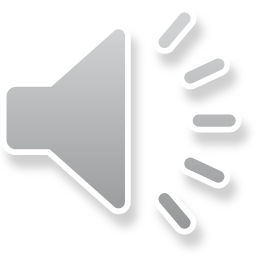 În concluzie, poezia „De demult...” de Octavian Goga ilustrează modul particular în care literatura română a topit trăsăturile clasicismului și ale romantismului. Neoromantică prin caracterul evocator, mesianic și profetic, prin profunzimea și autenticitatea trăirilor, prin componenta patriotică și revolută, prin cultivarea imaginii poetului angajat, poezia prezintă și elemente ale clasicismului, prin viziunea morală și monografică a satului transilvănean și prin armonia discursului cu inflexiuni folclorice.
Sugestie de concluzie
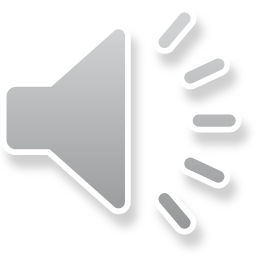 Vă mulțumesc pentru atenție!
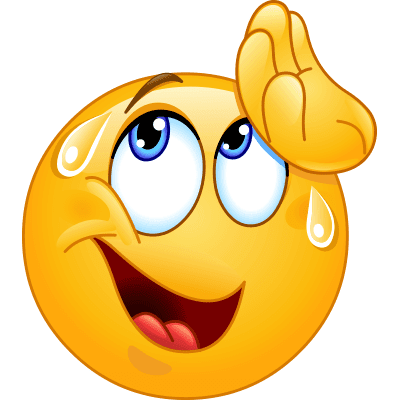 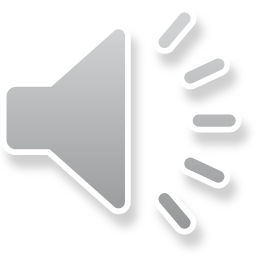